主是保護者
164
我舉目觀望群山
我的幫助從哪裡來
我的幫助是從上帝來

祂是創造天地的主
祂不會讓你跌倒
祂時刻在保護你

看哪，以色列的保護者
保護你不眠不休
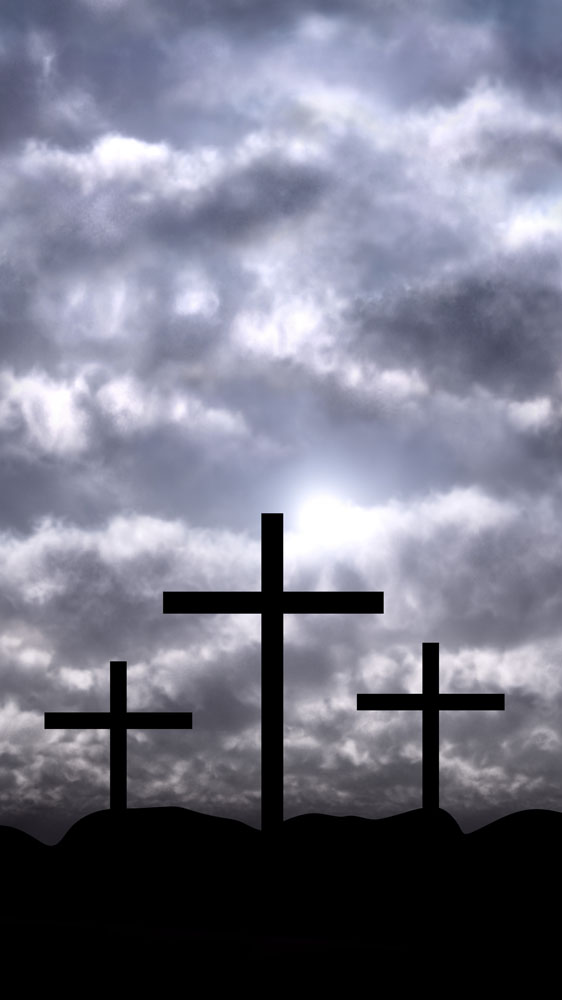 1/2
白天太陽不會傷你

黑夜月亮也不會害你.

你出你入祂都保護你

從現在直到永遠  (x2)
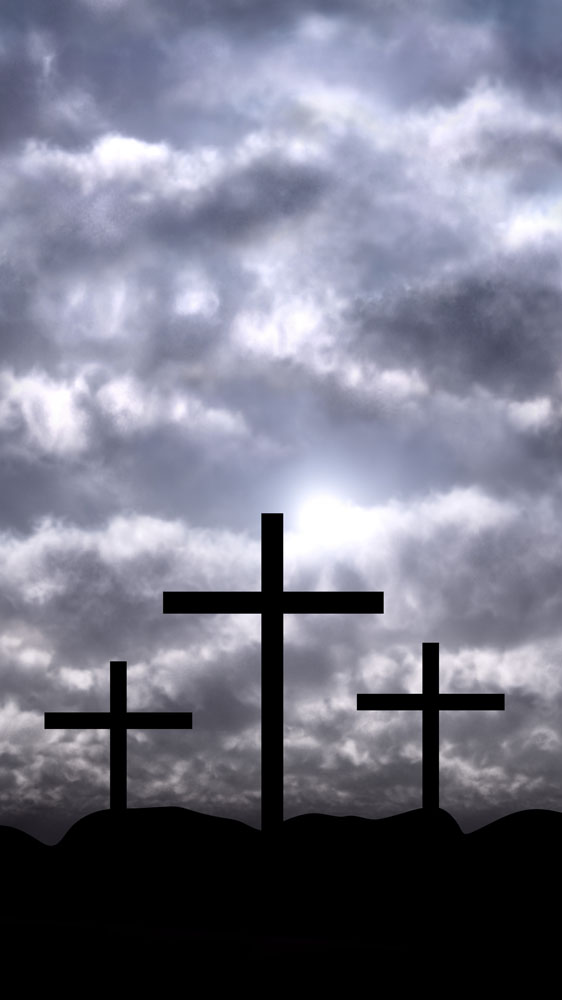 2/2